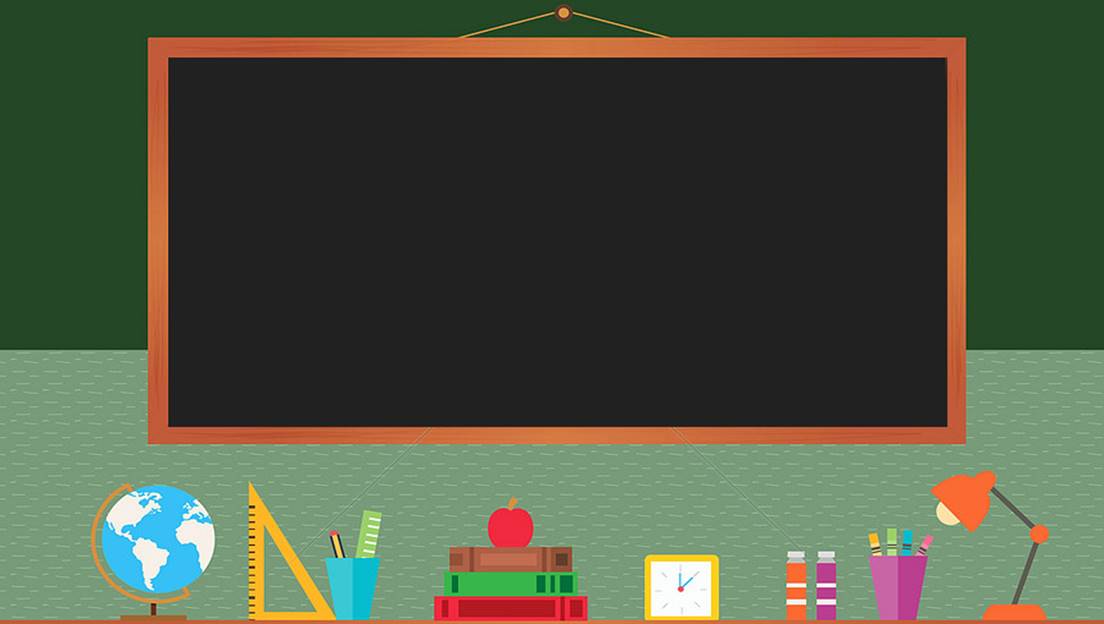 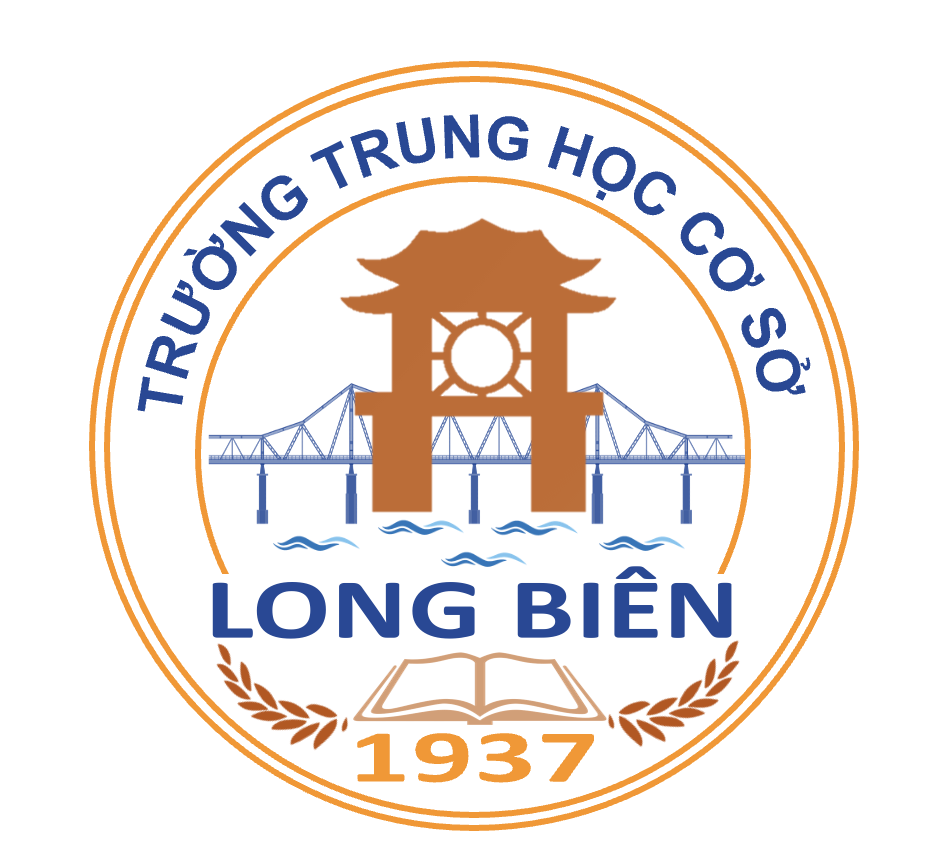 TRƯỜNG THCS LONG BIÊN
BÀI GIẢNG ĐIỆN TỬ MÔN GDCD 6

BÀI 3:
Tiết 10: TÔN TRỌNG SỰ THẬT
GV: Trần Thị Hương Ly
Tổ Xã hội
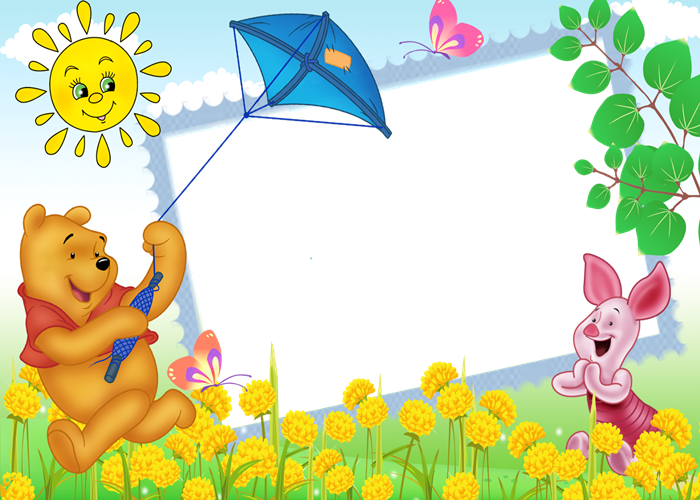 Trò chơi
Thử tài trí nhớ
Đọc ca dao, tục ngữ tiếp sức
Tìm những câu ca dao, tục ngữ nói về sự thật, tôn trọng sự thật.
Phiếu học tập số 2
Tôn trọng sự thật và biểu hiện của tôn trọng sự thật.
Sự thật là những gì có thật trong cuộc sống
Tôn trọng sự thật là suy nghĩ, nói và làm theo đúng sự thật, bảo vệ sự thật.
Cách rèn luyện
Ý nghĩa của tôn trọng sự thật
Tôn trọng 
sự thật
Góp phần bảo vệ cuộc sống, tránh nhầm lẫn, oan sai, Giúp con người tin tưởng; gắn kết với nhau, tâm hồn thanh thản bình an, sức khỏe tốt
Luôn nói thật với người thân, bạn bè và người có trách nhiệm bằng thái độ dũng cảm, khéo léo, tinh tế và nhân ái.
Sân Khấu hóa Tình huống
- Chọn 1 tình huống, tổ chức đóng vai
- Nhận xét về cách ứng xử, cách tôn 
trọng sự thật của mỗi nhân vật
- Rút ra bài học, liên hệ bản thân
Hoạt
 động
Vận 
dụng
Viết cảm nhận của em về câu ca dao:
          Những người tính nết thật thà
          Đi đâu cũng được người ta tin dùng
Xin cảm ơn và hẹn gặp lại